Microeconomics 284A few basic thoughts
Dr. Andrew L. H. Parkes

“A Microeconomic Understanding for use in Business”
Syllabus and Our Course
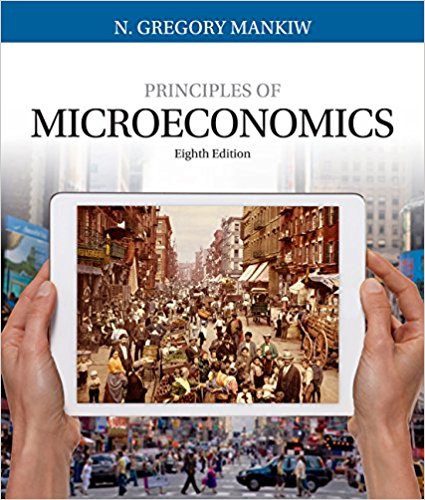 The syllabus provides an outline of what we will do this semester: 
See the outline for dates and chapters

This week I will talk about Chapters 1 and 2 as well as some other basic ideas.
The required textbook
January 16, 2018
2
SEE Bb Learn and MY WEBSITE: andrewparkes.com
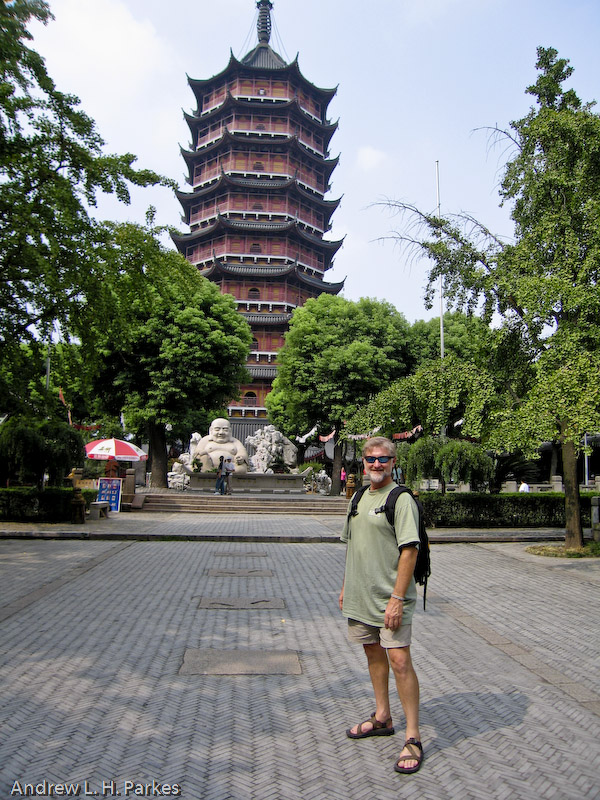 Visit Often and regularly
Kept ahead of class
Links and PowerPoint 
Other information
andrew@andrewparkes.com 

	  Info like this =>
Total Public Debt Outstanding
$ 9,139,880,193,861.94 – 11/29/2007
$ 13,788,289,275,079.99 – 11/24/2010
$ 19,941,807,383,847.05 –   1/12/2017
January 16, 2018
3
$19,845,100,367,124.09 –   8/24/2017
Entrepreneurs!
What makes an entrepreneur?

   Being a risk taker

Specifically: A person that takes initiative by organizing a venture to gain from the benefit of an opportunity.
January 16, 2018
4
#1. Who is this?  What company does he help run?
January 16, 2018
5
HINTS!
January 16, 2018
6
And Neuralink Corp.
January 16, 2018
7
2.  Who was this?
January 16, 2018
8
What companies did he create?
Apple
NeXT
Pixar   …

THEN the iPod, iPad, iPhone, etc.
January 16, 2018
9
3. Who is this?
January 16, 2018
10
What did she create?
In 1984, she took over daytime TV from Phil Donahue.
HARPO Productions
OWN 
Multi-Billionaire
January 16, 2018
11